DNA Barcoding
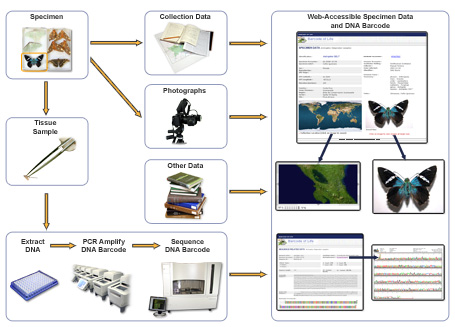 From ibol.org/about/dna-barcoding/